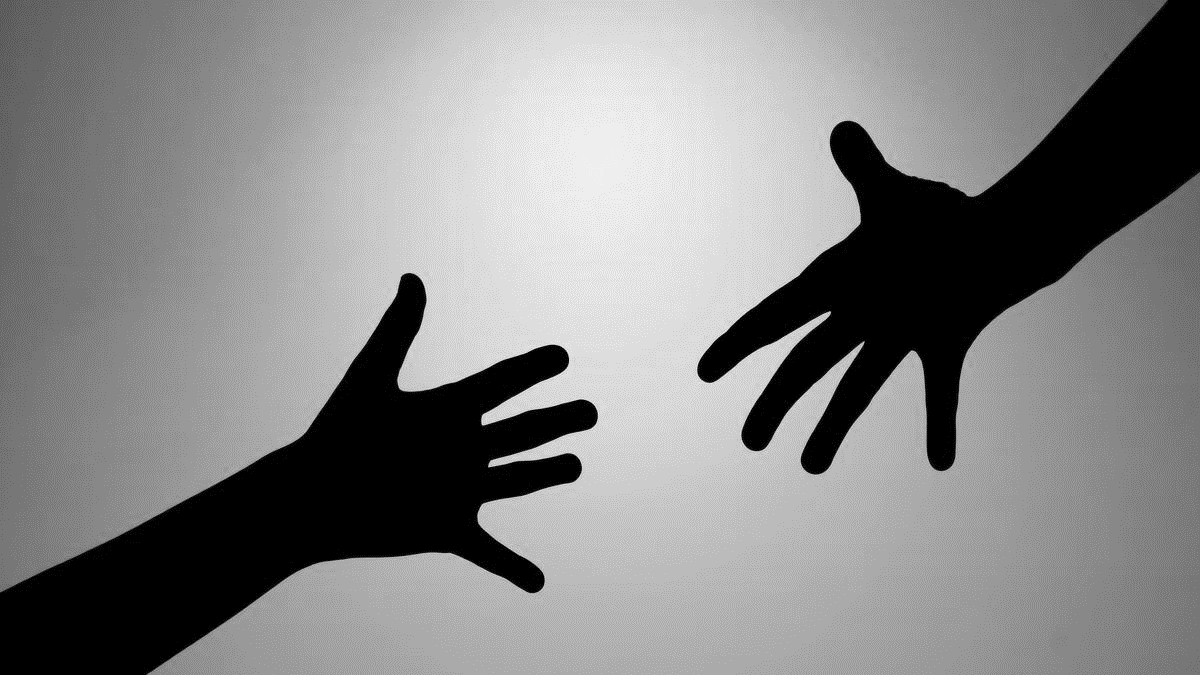 LEADERSHIP
Supporting, 
Encouraging and
Developing 
others
How to deliver a quality leadership
programme in Primary Schools



cking@sportimpact.co.uk 
pwhitfield@sportimpact.co.uk
[Speaker Notes: Introductions Clare and Pete
We are going to discuss how to deliver quality leadership in your school
Emails 
Discussion around the definition of leadership]
Outline
Delivering Leadership at KS1 and KS2.

Celebrating Leadership in a school community
 
Sharing good practice with colleagues.
[Speaker Notes: Lots of good ideas out there to share..]
Primary
Secondary
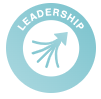 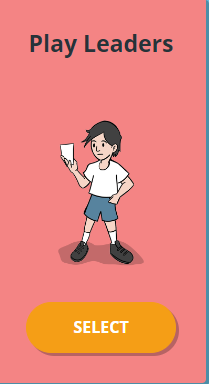 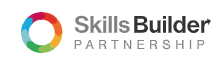 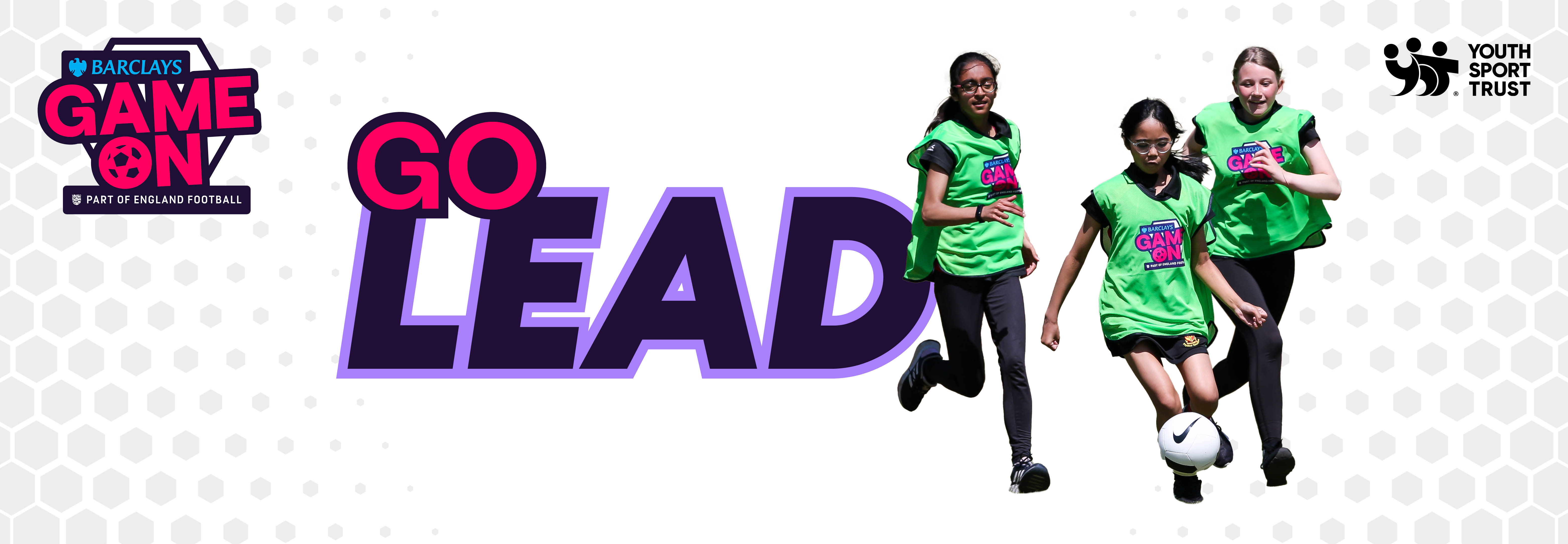 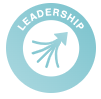 Competitions
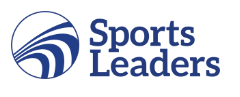 Football
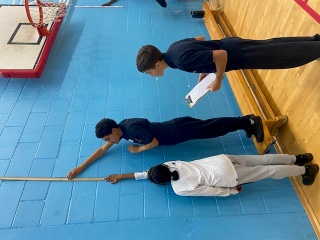 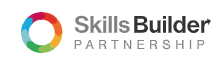 [Speaker Notes: WHY?
Develop life skills communication teamwork creativity and confidence- Character education …. 
Develops Pupil Voice 
Build and PE and School Sport Workforce
Qualifications and Employability skills]
KS1 Leadership
Teachers select pupils that would benefit from being a playleader.
The training is 6 weeks (mix of classroom based and practical).
Example sessions 
What makes a good leader? 
Playground games 
Using equipment to make up games 
Teaching your friend a game
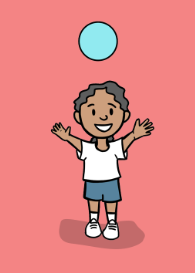 Once they have trained there is a weekly rota, play leaders bags and bibs.
On their play leader day they collect the bag and bibs and return it after.
Subject leader chooses a ‘Game of the week’ which they stick up in the playground near to the friendship area/buddy bench.
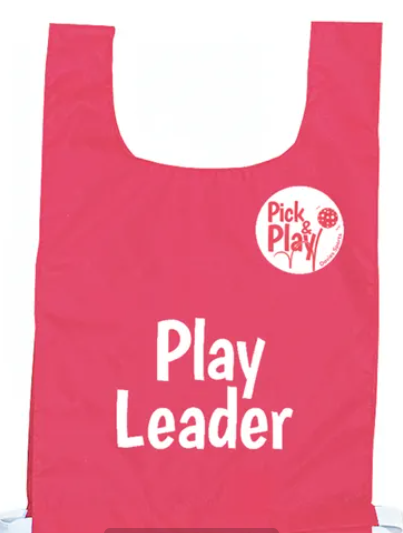 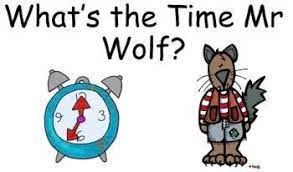 KS2 Leadership
Extra Curricular
Curriculum
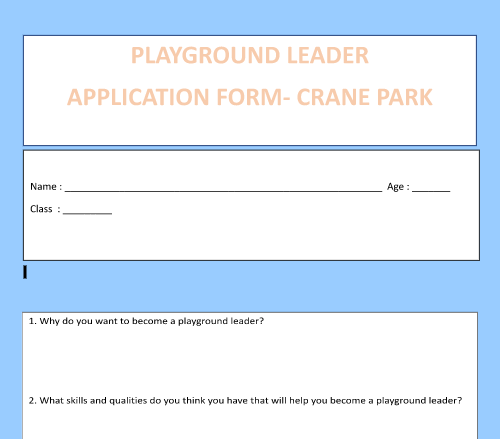 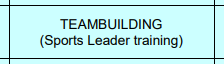 Year 5 or 6 Pupils 
6-8 weeks
Practical sessions
Working towards a final Leadership event
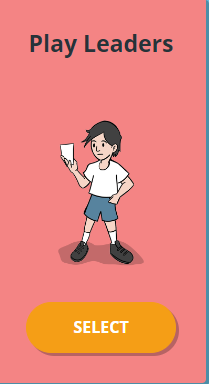 [Speaker Notes: Delivery:
Option to deliver in curriculum time vs intervention groups…Pros and Cons 
Both styles of training follow the same format. Sessions are as practical as possible. Optional workbooks]
Example session
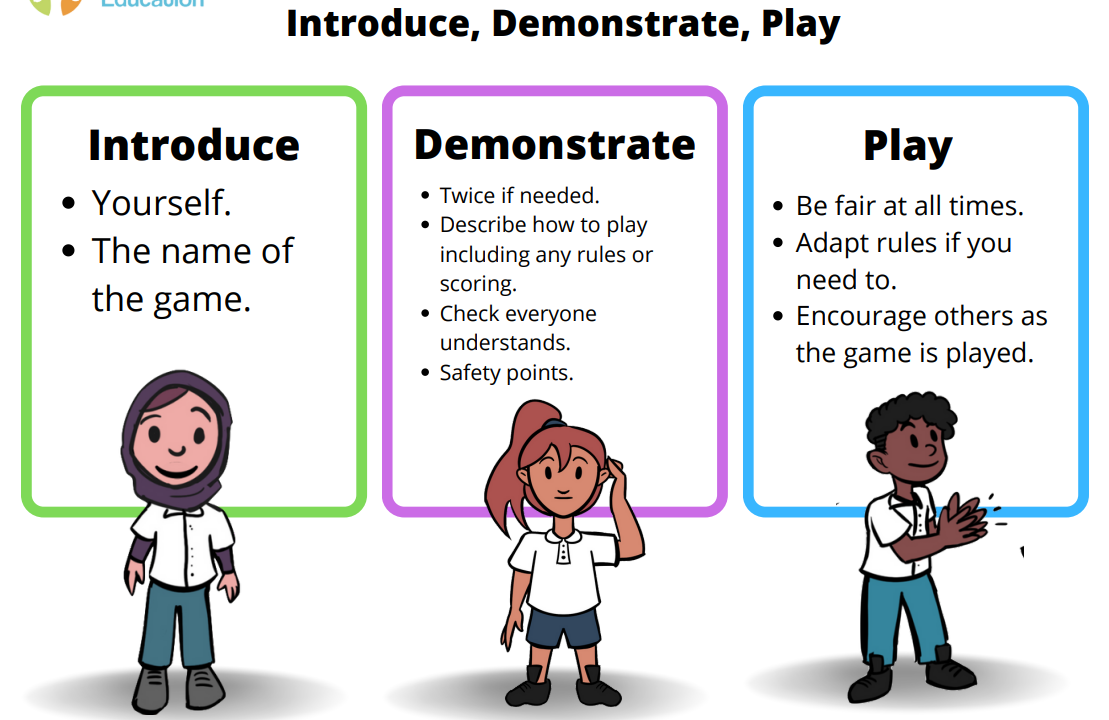 [Speaker Notes: Here is an example session where children are taught how to teach younger children a new game using the ‘Introduce demonstrate Play’ method.]
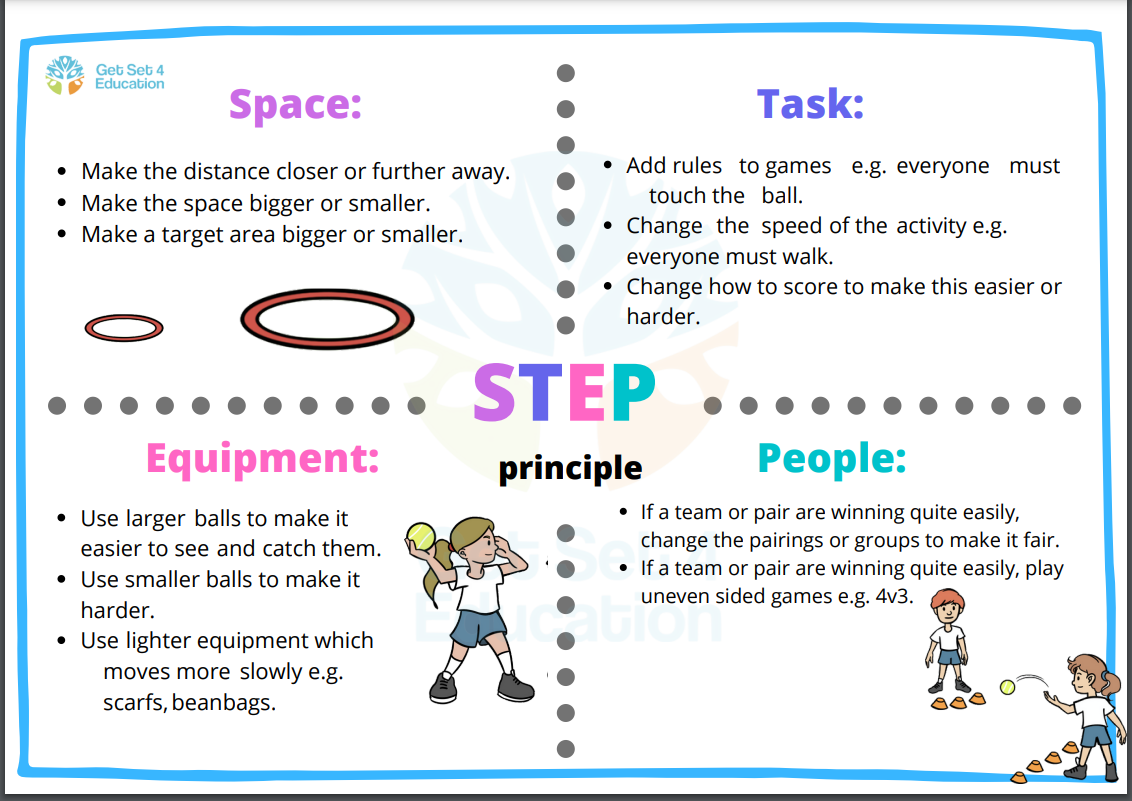 [Speaker Notes: In another practical session leaders are taught how to use STEP to make playground games easier and harder
Link to gaming]
Playground Games Card:
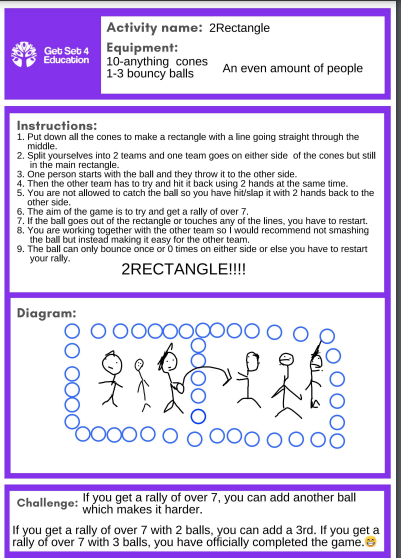 [Speaker Notes: Working in small groups of 2-3 the Leaders devise their own playground game. This was done as homework]
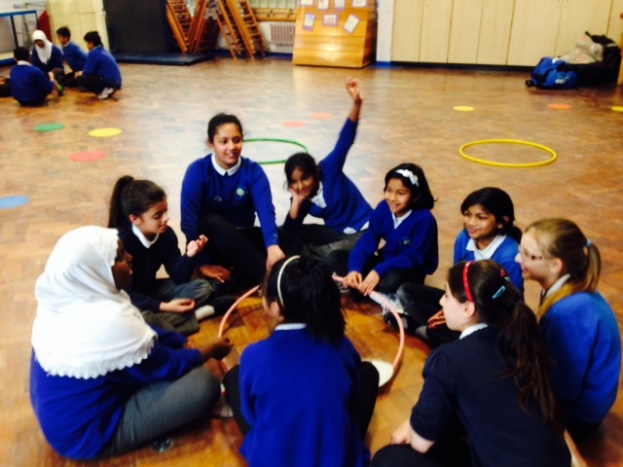 Leadership Event
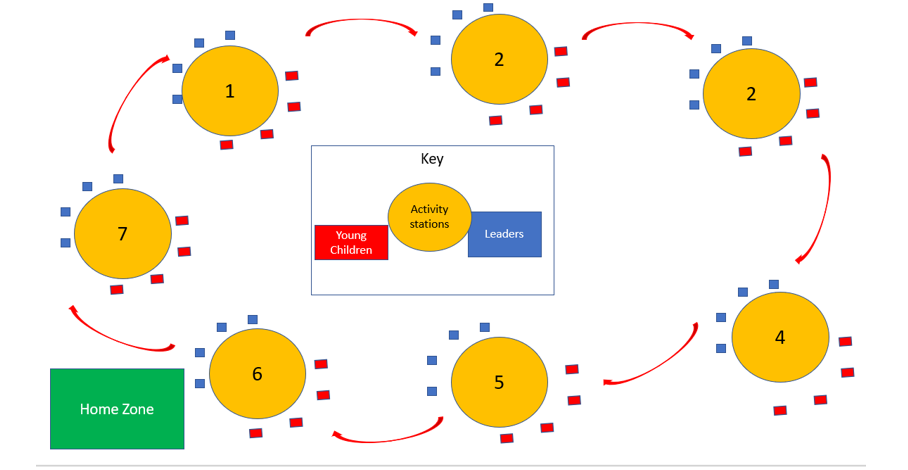 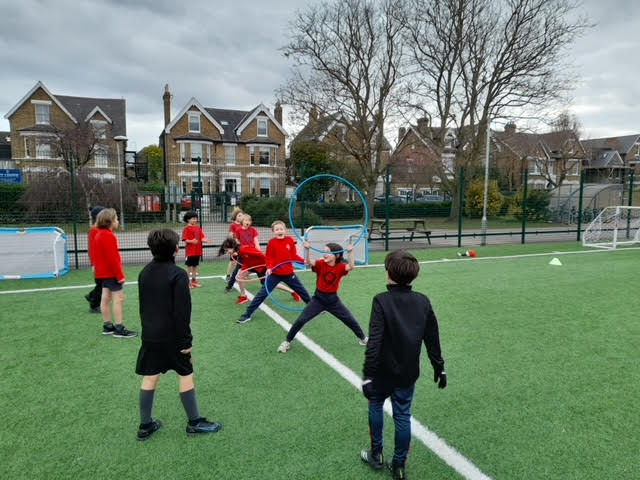 [Speaker Notes: Leadership Event
In the final leaders event they deliver their playground game to a class of either year 2 or year 3. 
Small blue squares are leaders, small red squares year 2 pupils. 
In a class of 30 you usually have 6-7 different games/stations. 
The younger children play each game for 8-10 mins then move round
This format gives the leaders lots of experience in teaching their playground game to the younger children
The younger children also learn lots of new fun playground games. 
Event can be indoors or outside can be anything from 1-2 hrs.]
Leadership…next steps

Celebrate their success:
Certificates
Newsletter
Photos  
Badges 
Leaders section on your Noticeboard


2) Use Leadership logbooks
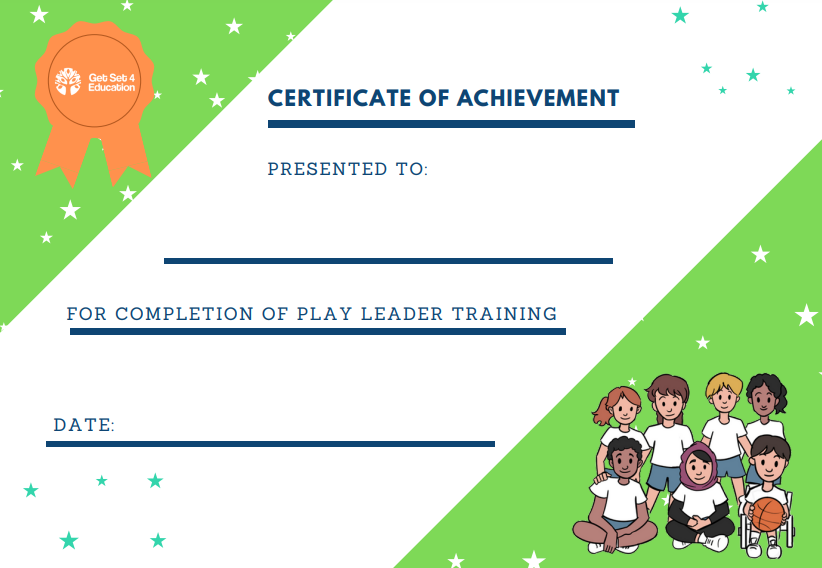 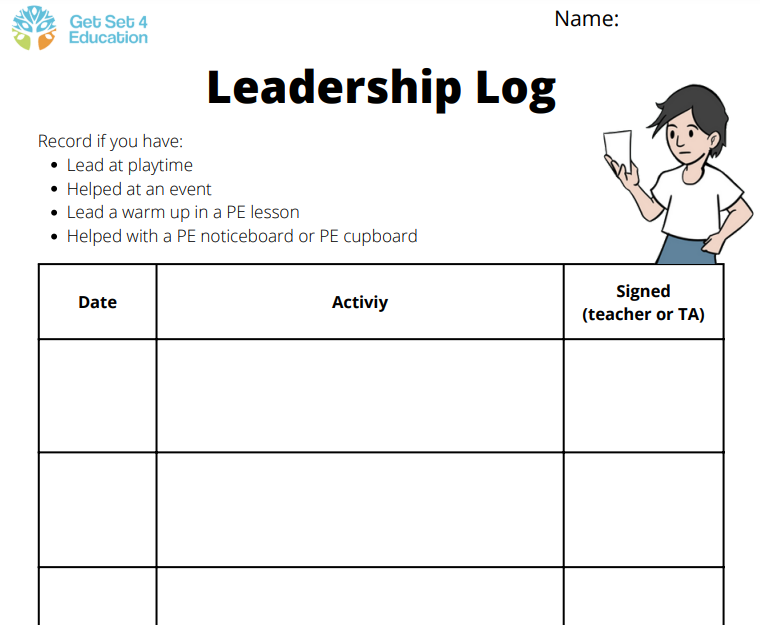 [Speaker Notes: Thank you Clare, I am going to talk to you about the next steps available. I think its really important first and foremost to celebrate the success of your young leaders through Certificates or in the Newsletter. An example might be, A specific section on your PE noticeboard could highlight what they have done and the timetable. Another good checking in tool is the leadership logs which are available on getset where your young leaders could get the lunchtime supervisors to sign everytime they have done an activity.]
3) Set up a Leaders Zone in 
The KS1 Playground
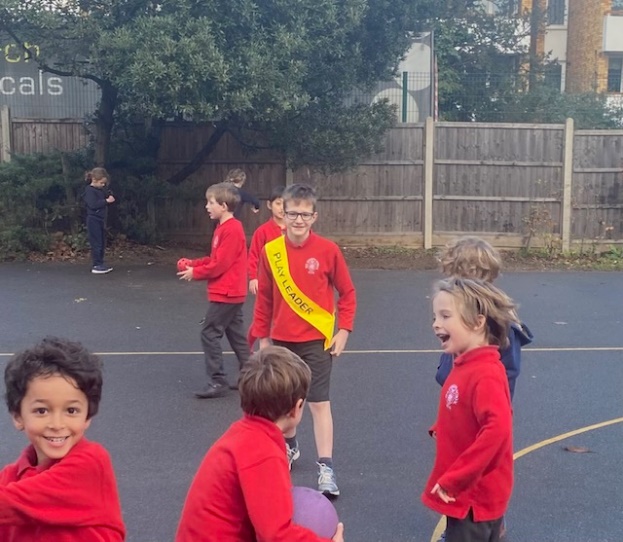 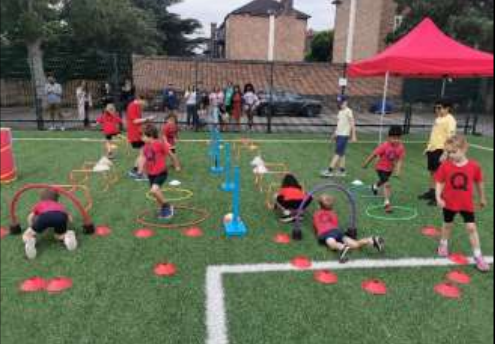 4) Use your leaders to support
KS1 or Lower KS2 Sports Day
[Speaker Notes: Here are some more examples of what you could do once your leadership course has finished. Once a leadership zone has been established, your leaders could come and collect a playtime equipment bag and support specific groups of children within the playground (non active ect).
You could also use them to help deliver some of your stations at Sportsday]
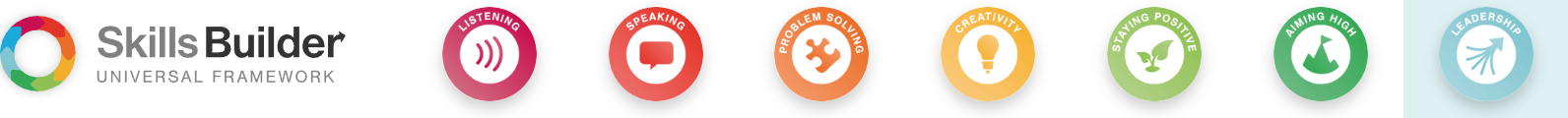 5)  Start a Skillsbuilder Leadership Course in your school.
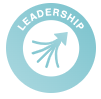 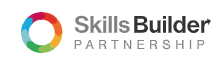 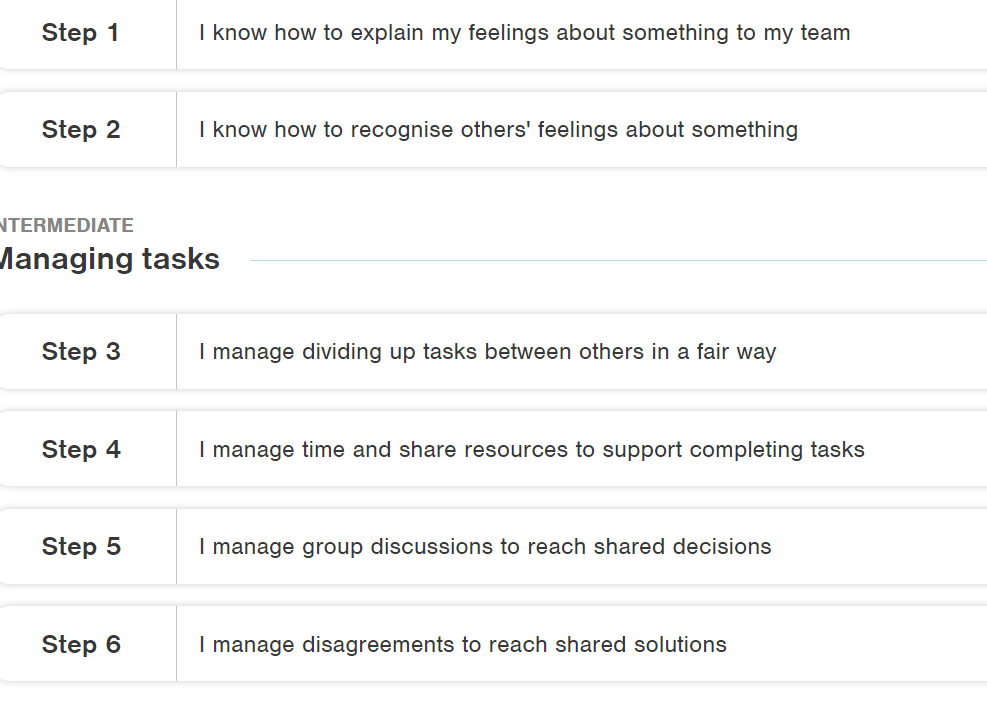 [Speaker Notes: Another option you have is to ask your Sport Impact Colleague who is in your school about Skillsbuilder.
Skillsbuilder is a company we are partnered with to deliver a similar leadership course that Clare has mentioned but the focus is slightly different. Each lesson Children are working towards a different level as part of a framework and you can see some examples on the screen above]
Breakout room:
We are keen to hear anyone delivering or planning to deliver Leadership in a different way?
What works well in your school?
Lets share some ideas…..

If sharing an idea please include your name and school so we can build up a resource of sharing good practice in the borough.
[Speaker Notes: Explain roles]
Thankyou